IT 334Computer Networks Lab
List of Exercises / Experiments
INTERNETWORKING BASICS 
1. Familiarization of Internetworking - Network Cables- Colour coding - Crimping. Internetworking Operating Systems- Configurations. 

IP ROUTING 
2. Implementing static routing. 
3. Implementing dynamic routing using RIP. 
4. Implementing dynamic routing using OSPF. 
5. Implementing dynamic routing using EIGRP.
List of Exercises / Experiments
SWITCHING SERVICES --VIRTUAL LANS 
6. Layer 2 Switching configuration -VLAN configuration. 
7. VTP Configuration, VTP pruning. 
8. Implement inter-VLAN routing. 
 
SECURITY 
9. Access Control List  
		a. Standard Access Lists. b. Extended Access Lists. 

MANAGING A INTERNETWORK 
10. Backup and restoring IOS. 
11. Familiarization of network simulators.
Lab Experiments
Group-wise			 (5 members per group)

Hardware lab                       (Network Security Lab)
Group wise evaluation
Design  - random group member    (10)
Viva – random group member  (10)
Continuous evaluation  (5 + 5)

Simulation                                 (Software Testing Lab)                            
Design      (10)
Viva   (10)
Continuous evaluation  (5 + 5)
List of Exercises / Experiments
Class Project 

 i. Implementation of an organizations network with security using any routing protocols.

 ii. Implementation of network using VLAN and configure inter-vlan communication
Group Leaders  (Roll Numbers)
14            	26 		45     		17

19             49		62                12                    9

    		29		15		20 		44

   		36 		27 		6		5

18
Class Project
Maximum 3 members per group

Problem statement submission  --  14/2/2019

Network Design – 14/3/2019

Project Submission --  12/4/2019

Report Submission -  16/4/2019
network simulator
Project
Study of any network simulator

Any simple network simulation 

E.g. NS3, Omnet
Network Simulator Project
Maximum 6 members per group

Problem statement submission  --  28/2/2019

Network Design – 28/3/2019

Project Submission --  12/4/2019

Report Submission -  16/4/2019
Exams  (100)
Two lab exams
Group   (25)
Individual  (25)

Continuous Evaluation   (25)

Project
Class project               (15)
Network Simulator     (10)
Hub
Physical Layer device
Muti-port repeater
Repeater receives digital signal, reamplifies or regenerates that signal, then forwards the signal out the other port without looking at any data
Host connected to each hub are in the same collision domain
Hub has same broadcast domain
Collision Domain
One device sends a frame out on a physical network segment forcing every other device on the same segment to pay attention to it. 

If two devices on a single physical segment transmit simultaneously , it will cause a collision and requires these devices to retransmit.
Switch
Data link layer device
Each port of a switch is a single collision domain
More bandwidth
One broadcast domain
Broadcast Domain
Group of devices on a specific network segment that hear all the broadcasts sent out on that specific network segment
Ethernet Cabling
Straight through cable
Host to switch or hub
Router to switch or hub


Cross over cable
Switch to switch/ hub to hub/ host to host
router to router

Rolled cable
Console serial communication
SUBNETTING
Octets
The 32-bit IP address is broken up into 4 octets, which are arranged into a dotted-decimal notation scheme.
An octet is a set of 8 bits
Example of an IP version 4:
172.64.126.52
25
IP Address Classes (Cont.)
The 5 IP classes are split up based on the value in the 1st octet:
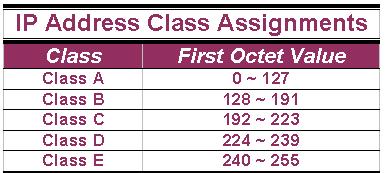 26
Network & Host Representation
By IP Address Class
Class
Octet1
Octet2
Octet3
Octet4
Class A
Network
Host
Host
Host
Class B
Network
Network
Host
Host
Class C
Network
Network
Network
Host
The 32 bits of the IP address are divided into Network & Host portions, with the octets assigned as a part of one or the other.
27
Each Network is assigned a network address & every device or interface (such as a router port) on the network is assigned a host address.
28
The all-1s and all-0s host addresses are invalid (Always)
Ex.
IP Address:	 	192.168.1.0
Subnet Mask:		255.255.255.0
OR
IP Address:	 	192.168.1.255
Subnet Mask:		255.255.255.0
Reason Behind the Rule
The all zeros host address is the same as the network ID
Ex.		IP:	192.168.1.0
		Subnet:	255.255.255.0
----------------------------------------
Network ID:	192.168.1.0

The all ones host address is reserved for the broadcast address
Class A Addresses
Class A IP addresses use the 1st 8 bits (1st Octet) to designate the Network address.
The 1st bit which is always a 0, is used to indicate the address as a Class A address & the remaining 7 bits are used to designate the Network.
The other 3 octets contain the Host address.
31
Class A Addresses (Cont.)
There are 128 Class A Network Addresses, but because addresses with all zeros aren’t used & address 127 is a special purpose address, 126 Class A Networks are available.
32
Class A Addresses (Cont.)
There are 16,777,214 Host addresses available in a Class A address.
Rather than remembering this number exactly, you can use the following formula to compute the number of hosts available in any of the class addresses, where “n” represents the number of bits in the host portion: 
(2n – 2) = Number of available hosts
33
Class A Addresses (Cont.)
For a Class A network, there are:
224 – 2 or 16,777,214 hosts.
 Half of all IP addresses are Class A addresses.
You can use the same formula to determine the number of Networks in an address class.
Eg., a Class A address uses 7 bits to designate the network, so (27 – 2) = 126 or there can be 126 Class A Networks.
34
Class B IP Addresses
Class B addresses use the 1st 16 bits (two octets) for the Network address.
The last 2 octets are used for the Host address.
The 1st 2 bit, which are always 10, designate the address as a Class B address & 14 bits are used to designate the Network.  This leaves 16 bits (two octets)  to designate the Hosts.
35
Class B IP Addresses (Cont.)
So how many Class B Networks can there be?
Using our formula, (214 – 2), there can be 16,382 Class B Networks & each Network can have (216 – 2) Hosts, or 65,534 Hosts.
36
Class C IP Addresses
Class C addresses use the 1st 24 bits (three octets) for the Network address & only the last octet for Host addresses.the 1st 3 bits of all class C addresses are set to 110, leaving 21 bits for the Network address, which means there can be 2,097,150 (221 – 2) Class C Networks, but only 254 (28 – 2) Hosts per Network.
37
Class C IP Addresses (Cont.)
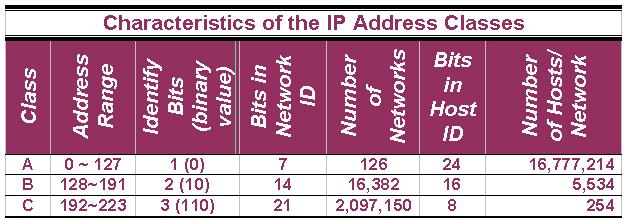 38
A list of these addresses for each IP address class:
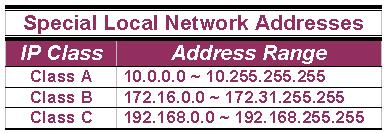 39
Subnet Mask
An IP address has 2 parts:
The Network identification.
The Host identification.
Frequently, the Network & Host portions of the address need to be separately extracted.
In most cases, if you know the address class, it’s easy to separate the 2 portions.
40
Subnet Mask (Cont.)
The subnet masking process was developed to identify & extract the Network part of the address.
A subnet mask, which contains a binary bit pattern of ones & zeros, is applied to an address to determine whether the address is on the local Network.
If it is not, the process of routing it to an outside network begins.
41
Subnet Mask (Cont.)
The function of a subnet mask is to determine whether an IP address exists on the local network or whether it must be routed outside the local network.
It is applied to a message’s destination address to extract the network address.
If the extracted network address matches the local network ID, the destination is located on the local network.
42
Subnet Mask (Cont.)
However, if they don’t match, the message must be routed outside the local network.
The process used to apply the subnet mask involves Boolean Algebra to filter out non-matching bits to identify the network address.
43
Default Standard Subnet Masks
There are default standard subnet masks for Class A, B and C addresses:
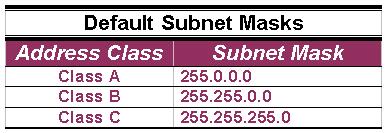 44
The subnet mask goes like this:
If a destination IP address is 206.175.162.21, we know that it is a Class C address & that its binary equivalent is: 11001110.10101111.10100010.00010101
45
We also know that the default standard Class C subnet mask is: 255.255.255.0 and that its binary equivalent is:
11111111.11111111.11111111.00000000
46
When these two binary numbers (the IP address & the subnet mask) are combined using Boolean Algebra, the Network ID of the destination network is the result:
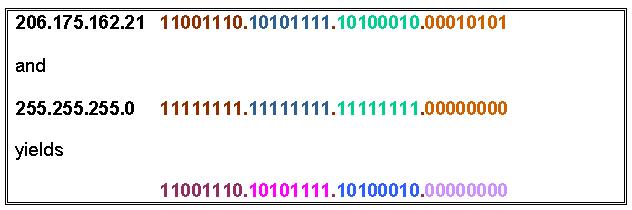 47
Configuring an IP Address (Cont.)
The IP Address command is entered from the config-if mode because the action affects only that interface.
Both the IP address & the subnet mask are defined in the command.
48
Verifying an IP Address
IP addresses are verified using PING, & Telnet.
It is important that you know that PING is used to verify IP address connections to the Network Layer & that Telnet is used to verify network IP address connections to the Application Layer.
49
Verifying with Telnet
The reason you need to verify IP addresses is to ensure that the various parts of a network can properly communicate with the other parts.
Eg., if you can Telnet (Terminal Emulation Protocol) into a router from a remote location on the same network, you can verify that the interface & route are up and available.
50
Verifying with Telnet (Cont.)
Because Telnet operates on the OSI Model’s Application Layer, when it’s functioning, it’s safe to assume that all lower layers are also functioning.
51
Verifying with PING
The PING (Packet Internet Groper) command verifies OSI Layer 3 (Network Layer) connectivity.
It sends out ICMP (Internet Control Message Protocol) messages to verify both the logical addresses & the Physical connection.
52
Verifying with PING (Cont.)
The PING command issued from a Cisco router responds with a number of single character responses.
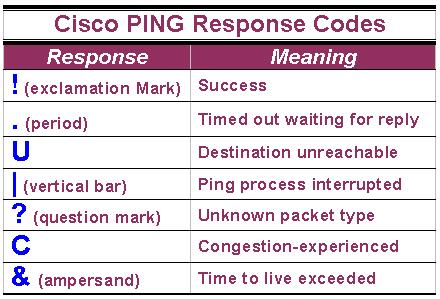 53
Verifying with Traceroute
The Traceroute or Trace command is used to show the complete route from a source to a destination.
Trace sends out probe packets one at a time to each router or switch in the path between the source & the destination IP address entered.
54
Verifying with Traceroute (Cont.)
Traceroute displays the round-trip time for each packet sent to each upstream router.
Traceroute has really only 2 results: 
Time exceeded or 
Destination unreachable.
Trace is used to determine where a breakdown in a route may be occurring.
55
Verifying with Traceroute (Cont.)
Example on how Trace is used:
A network has 4 routers (A, B, C & D).  A Trace command is issued on router A to trace the route from itself to router D.
A timing response comes back from router B, but the next message indicates that router C is unreachable.  You can be fairly certain that the problem lies somewhere on the route between router B & router C.
56
Verifying with Traceroute (Cont.)
Like PING, Trace has its own set of response codes:
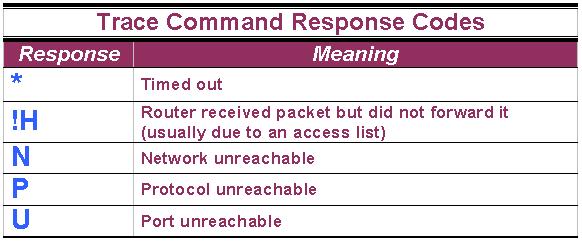 57
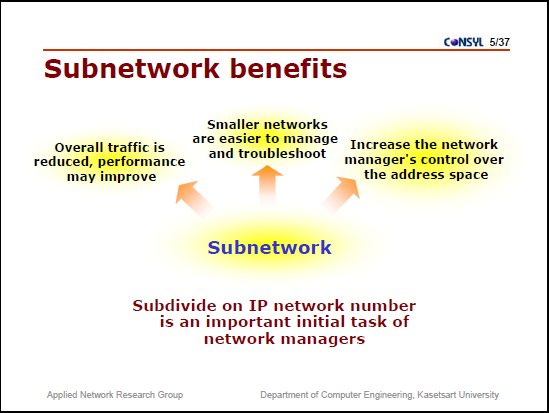 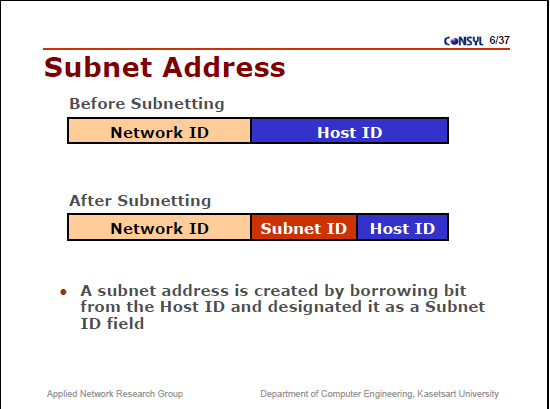 Using Subnetting to Segment a Network
Suppose we lease 219.123.113 /24 
(1 network, 254 hosts using 8 host bits)
We need to borrow some of our host bits and use them for network bits.
IP		219.123.113.0000 0000
Mask	255.255.255.0000 0000
Ex. Use the /27 Mask
IP		219.123.113.0    	   (0000 0000)
Mask	255.255.255.224	   (1110 0000)
Last Address
What’s the block size? 32
Computer Number
Block Size/ People Number
Last Address minus Block Size
0…31 | 32…63 | 64…95 | 96…127 | 128…159 | 160…191 | 192…223 | 224…255
Network ID for the 0 subnet
Network ID for the 1 subnet
Network ID for the 7 subnet
Why is it called the 0 subnet?
Ex.  The /27 mask borrows 3 host bits and makes them network bits
.0 		= 0000 0000
.224	= 1110 0000
Looking at the 3 borrowed bits:
Subnetting Exercise:
You’ve been hired to troubleshoot a problem network.  The customer says that they are having problems with computers being able to connect to each other.
The network has computers with the following IPs:
201.54.13.1
201.54.13.6
201.54.13.21
201.54.13.31
201.54.13.32
201.54.13.63
201.54.13.65
All the computers are using the 255.255.255.224 mask

Which computers are able to communicate?
Sample Problem:
Select the correct base network ID for 203.121.45.27 /29
We could enumerate the /29 segments but that would take a while.
Instead, convert the IP to binary, but only the relevant octets.
27d -> binary = 0001 1011 
Look at the cheatsheet to get the subnet mask for /29
255.255.255.248 -> 1111 1000
AND the IP and the mask
			0001 1011 
		AND 	1111 1000 
---------------------------------
			0001 1000b-> 24d 
So, the base network ID is 203.121.45.24
Exercise
Select the correct base network ID for 203.121.45.31 /30
IP 		203.121. 45 . 0001 1111
Mask		255.255.255. 1111 1100
-------------------------------------------------
AND		203.121. 45 . 0001 1100 = 28

203.121.45.28
Subnetting Exercise 2:
Write out the subnets for the 202.54.13.0 network, subnetted with the 255.255.255.240 mask.

What’s the network address of the 0 subnet?
What’s the first host address in the 0 subnet?
What’s the last host address in the 2 subnet?
What’s the broadcast address for the 3 subnet?
Let’s Look at the Cheat Sheet
So we could use a  network with a subnet mask of 255.255.255.248
# of 1s in the mask
CIDR Notation
A network with a 255.255.255.248 subnet mask is called a /29
Network Address - One address is reserved to that of the network. 
Broadcast Address – One address is reserved to address all hosts in that network or subnet.
Network
Network
Subnet
Host
Subnet Example
Network address 172.19.0.0 with /16 network mask
Network
Network
Host
Host
172
19
0
0
Using Subnets: subnet mask 255.255.255.0 or /24
Network Mask: 255.255.0.0 or /16
11111111
11111111
00000000
00000000
Subnet Mask: 255.255.255.0 or /24
11111111
11111111
11111111
00000000
Applying a mask which is larger than the default subnet mask, will divide your network into subnets.
Subnet mask used here is 255.255.255.0 or /24
Network
172
172
172
172
172
172
172
Network
19
19
19
19
19
19
19
Subnet
0
1
2
3
etc.
254
255
Host
Host
Host
Host
Host
Host
Host
Host
Subnet Example
Network address 172.19.0.0 with /16 network mask
Using Subnets: subnet mask 255.255.255.0 or /24
Subnets
255 Subnets
28 - 1
Cannot use last subnet as it contains broadcast address
Network
172
172
172
172
172
172
172
Network
19
19
19
19
19
19
19
Subnet
0
1
2
3
etc.
254
255
Host
0
0
0
0
0
0
0
Subnet Example
Network address 172.19.0.0 with /16 network mask
Using Subnets: subnet mask 255.255.255.0 or /24
Subnets Addresses
255 Subnets
28 - 1
Cannot use last subnet as it contains broadcast address
Network
172
172
172
172
172
172
172
Network
19
19
19
19
19
19
19
Subnet
0
1
2
3
etc.
254
255
Hosts
1
1
1
1
1
1
Host
Subnet Example
Class B address 172.19.0.0 with /16 network mask
Using Subnets: subnet mask 255.255.255.0 or /24
Hosts Addresses
254
254
254
254
254
254
Each subnet has 254 hosts, 28 – 2
Network
172
172
172
172
172
172
172
Network
19
19
19
19
19
19
19
Subnet
0
1
2
3
etc.
254
255
Host
255
255
255
255
255
255
255
Subnet Example
Network address 172.19.0.0 with /16 network mask
Using Subnets: subnet mask 255.255.255.0 or /24
Broadcast Addresses
255 Subnets
28 - 1
Cannot use last subnet as it contains broadcast address
Analogy
Dividing the barrel of apples into small barrels or baskets does not give us any more apples…
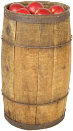 100 Apples
Rick Graziani  graziani@cabrillo.edu
78
Analogy
10 barrels x 10 apples = 100 apples
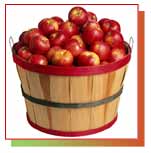 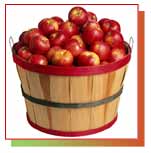 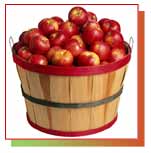 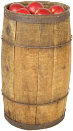 10
10
10
100 Apples (10 * 10)
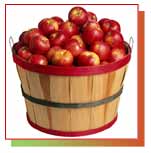 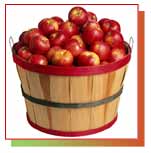 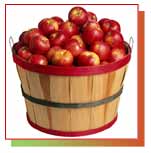 10
10
10
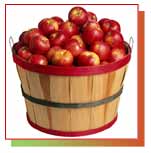 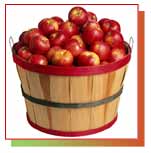 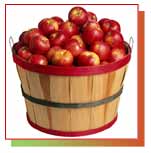 10
10
10
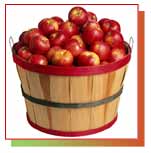 It is the same as taking a barrel of 100 apples and dividing it into 10 barrels of 10 apples each.
10
Rick Graziani  graziani@cabrillo.edu
79
100 – 2 apples = 98 Usable Apples
Before subnetting:
In any network (or subnet) we can not use all the IP addresses for host addresses.
We lose two addresses for every network or subnet.
Network Address - One address is reserved to that of the network. 
Broadcast Address – One address is reserved to address all hosts in that network or subnet.
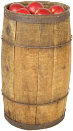 98 Apples (100 – 2)
Rick Graziani  graziani@cabrillo.edu
80
10 barrels x 8 apples = 80 apples
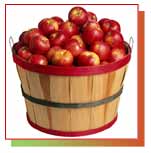 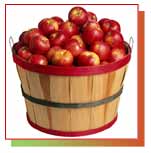 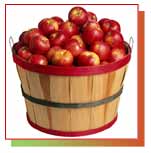 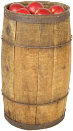 8
8
8
(less 2)
(less 2)
(less 2)
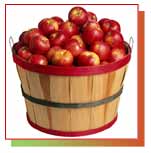 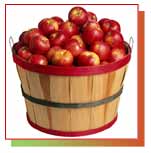 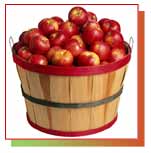 80 Apples 10 * (10 - 2)
8
8
8
(less 2)
(less 2)
(less 2)
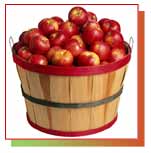 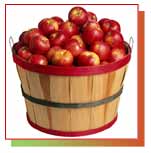 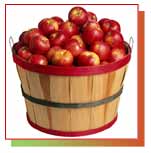 8
8
8
(less 2)
(less 2)
(less 2)
In subnetting we will see that we continue to lose two apples per subnet, one for the address and one for the broadcast.
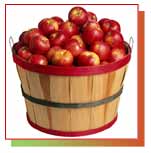 8
Rick Graziani  graziani@cabrillo.edu
81
Subnet Example
Network address 172.19.0.0 with /16 network mask
Using Subnets: subnet mask 255.255.255.0 or /24
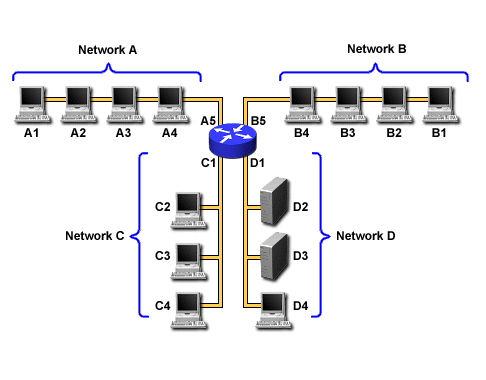 172.19.0.0/24
172.19.10.0/24
172.19.25.0/24
172.19.5.0/24
Important things to remember about Subnetting
You can only subnet the host portion, you do not have control of the network portion.
Subnetting does not give you more hosts, it only allows you to divide your larger network into smaller networks.
When subnetting, you will actually lose host adresses:
For each subnet you lose the address of that subnet
For each subnet you lose the broadcast address of that subnet
You “may” lose the first and last last subnets

Why would you want to subnet?
Divide larger network into smaller networks
Limit layer 2 and layer 3 broadcasts to their subnet.
Better management of traffic.
Subnetting – Example
Host IP Address: 138.101.114.250
Network Mask: 255.255.0.0 (or /16)
Subnet Mask: 255.255.255.192 (or /26)

Given the following Host IP Address, Network Mask and Subnet mask find the following information:
Major Network Information
Major Network Address
Major Network Broadcast Address
Range of Hosts if not subnetted
Subnet Information
Subnet Address
Range of Host Addresses (first host and last host)
Broadcast Address
Other Subnet Information
Total number of subnets
Number of hosts per subnet
Major Network Information
Host IP Address: 138.101.114.250
Network Mask: 255.255.0.0
Subnet Mask: 255.255.255.192


Major Network Address:  138.101.0.0
Major Network Broadcast Address:  138.101.255.255
Range of Hosts if not Subnetted:  138.101.0.1  to 138.101.255.254
Step 1: Convert to Binary
128  64  32  16  8  4  2  1
Step 1:  
Translate Host IP Address and Subnet Mask into binary notation
Step 2: Find the Subnet Address
Step 2:  
Determine the Network (or Subnet) where this Host address lives:
1.  Draw a line under the mask
2.  Perform a bit-wise AND operation on the IP Address and the Subnet Mask
       Note:  1 AND 1 results in a 1, 0 AND anything results in a 0
3.  Express the result in Dotted Decimal Notation
4.  The result is the Subnet Address of this Subnet or “Wire” which is 138.101.114.192
Step 2: Find the Subnet Address
Step 2:  
Determine the Network (or Subnet) where this Host address lives:
Quick method:
Find the last (right-most) 1 bit in the subnet mask.
Copy all of the bits in the IP address to the Network Address
Add 0’s for the rest of the bits in the Network Address
Step 3: Subnet Range / Host Range
Step 3:  
Determine which bits in the address contain Network (subnet) information and which contain Host information:
Use the Network Mask: 255.255.0.0 and divide (Great Divide) the from the rest of the address.
Use Subnet Mask: 255.255.255.192 and divide (Small Divide) the subnet from the hosts between the last “1” and the first “0” in the subnet mask.
Step 4: First Host / Last Host
Host Portion
Subnet Address: all 0’s 
First Host:  all 0’s and a 1
Last Host:  all 1’s and a 0
Broadcast: all 1’s
Step 5: Total Number of Subnets
Total number of subnets
Number of subnet bits 10
210 = 1,024
1,024 total subnets
Subtract one “if” all-zeros subnet cannot be used
Subtract one “if” all-ones subnet cannot be used
ip subnet zero (allows subnets zero and last)
Step 6: Total Number of Hosts per Subnet
Total number of hosts per subnet
Number of host bits 6
26 = 64
64 host per subnets
Subtract one for the subnet address
Subtract one for the broadcast address
62 hosts per subnet
IOS
CISCO Internetwork Operating System  (IOS)
Kernel of CISCO  Routers

Auxiliary Port
Allows to configure modem commands
Connect to a remote router which is down (out-of-band)
Connect using telnet  in-band
Commands
User exec mode
View statistics
Router >

Priviledged exec mode
View and change configuration
Router >  enable  
Router #
Global Configuration mode
Make changes to running configuration
	 	Router # configure  terminal
				OR
		Router # config t
Commands
Router ǂ disable
	Router>

Router>logout      //exit console

Routerǂ  ?
List of all commands available from that prompt
Spacebar   another whole page
Enter one command at a time
Routerǂ c?
All commands start with c
Commands
Router # sh history
Shows last 20 commands entered

Router # sh run
Running configuration of router

Router # sh ip int 

Router # sh ip int brief

Router(config-if) # no shut
Router ports are disabled by default
Switch ports are enabled by default

Router # sh ip route
Static Routing
A company is granted a block of IP address 130.0.0.0. The company needs 6 subnets. Implement static routing between the first and 3rd
Network IP: 130.10.0.0
Default Mask : 255.255.0.0
Subnet Mask: 255.255.224.0
Subnet Range

130.10.0.0 – 130..10.31.255
130.10.32.0– 130.10.63.255
130.10.64.0 –130.10.95.255
130.10.96.0 –130.10.127.255
130.10.128.0 – 130.10.159.255
130.10.160.0 –130.10.191.255
R1 > enable
R1 #  config terminal
R1(config)  # int g0/0
R1(config-if)  # ip address 130.10.0.1 255.255.224.0
R1(config-if)  # no shut
R1(config-if)  # ^z
R1 # config t
R1(config)  #int s0/0/0
R1(config-if) # ip address 130.10.32.1 255.255.224.0
R1(config-if) # clock rate 64000
R1(config-if) # no shut
R1(config-if) #^z
R1(config) # ip route 130.10.64.0 255.255.224.0 130.10.32.2
Dynamic Routing Using RIP
An organization is  granted 192.168.20.0. They need  14 subnets. Design the subnet and implement dynamic routing between the fourth and seventh subnet
Network IP: 192.168.20.0
Default Mask : 255.255.255.0
Subnet Mask: 255.255.255.240
Subnet Range

192.168.20.0 – 192.168.20.15
192.168.20.16– 192.168.20.31
192.168.20.32 –192.168.20.47
192.168.20.48 –192.168.20.63
192.168.20.64 – 192.168.20.79
192.168.20.80 –192.168.20.95
192.168.20.96 -- 192.168.20.111
R1 > enable
R1 #  config t
R1(config)  # int g0/1
R1(config-if)  # ip address 192.168.20.49 255.255.255.240
R1(config-if)  # no shut
R1(config-if)  # ^z
R1 # config t
R1(config)  #int s0/0/1
R1(config-if) # ip address 192.168.20.1 255.255.255.240
R1(config-if) # clock rate 64000
R1(config-if) # no shut
R1(config-if) #^z
R1(config) # router rip
R1(config- router) # network 192.168.20.48
R1(config-router ) # network 192.168.20.0
R1 > enable
R1 #  config t
R1(config)  # int g0/1
R1(config-if)  # ip address 192.168.20.49 255.255.255.240
R1(config-if)  # no shut
R1(config-if)  # ^z
R1 # config t
R1(config)  #int s0/0/1
R1(config-if) # ip address 192.168.20.1 255.255.255.240
R1(config-if) # clock rate 64000
R1(config-if) # no shut
R1(config-if) #^z
R1(config) # router eigrp 10
R1(config- router) # network 192.168.20.48
R1(config-router ) # network 192.168.20.0
R1 > enable
R1 #  config t
R1(config)  # int g0/1
R1(config-if)  # ip address 192.168.20.49 255.255.255.240
R1(config-if)  # no shut
R1(config-if)  # ^z
R1 # config t
R1(config)  #int s0/0/1
R1(config-if) # ip address 192.168.20.1 255.255.255.240
R1(config-if) # clock rate 64000
R1(config-if) # no shut
R1(config-if) #^z
R1(config) # router ospf 10
R1(config- router) # network 192.168.20.48 0.0.0.15 area 0
R1(config-router ) # network 192.168.20.00.0.0.15 area 0
Variable length subnetting